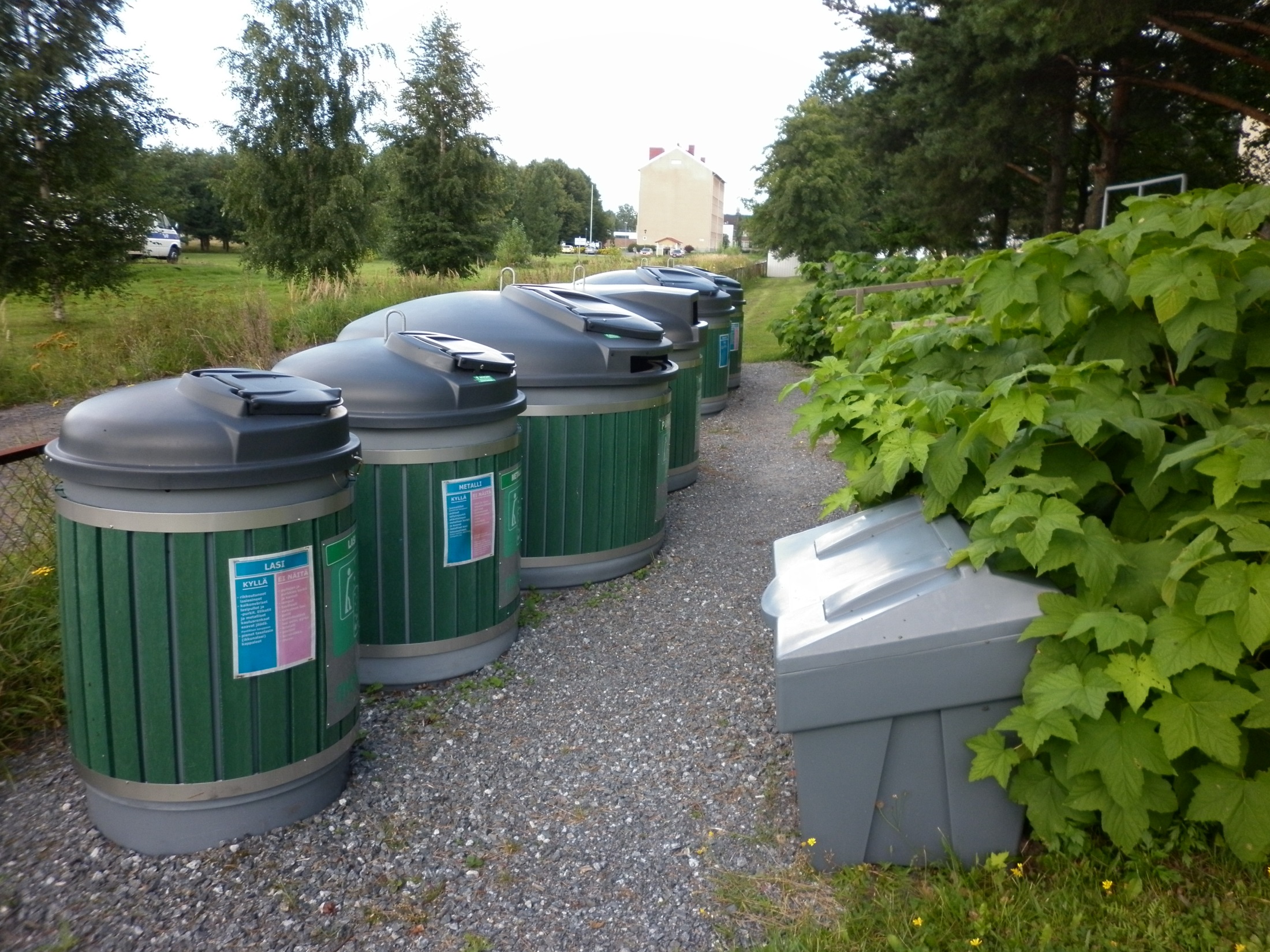 Kestävä kulutus ja kierrätys
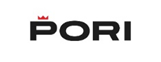 Avainsanat: kestävä kulutus, kierrätys, jätteiden lajittelu
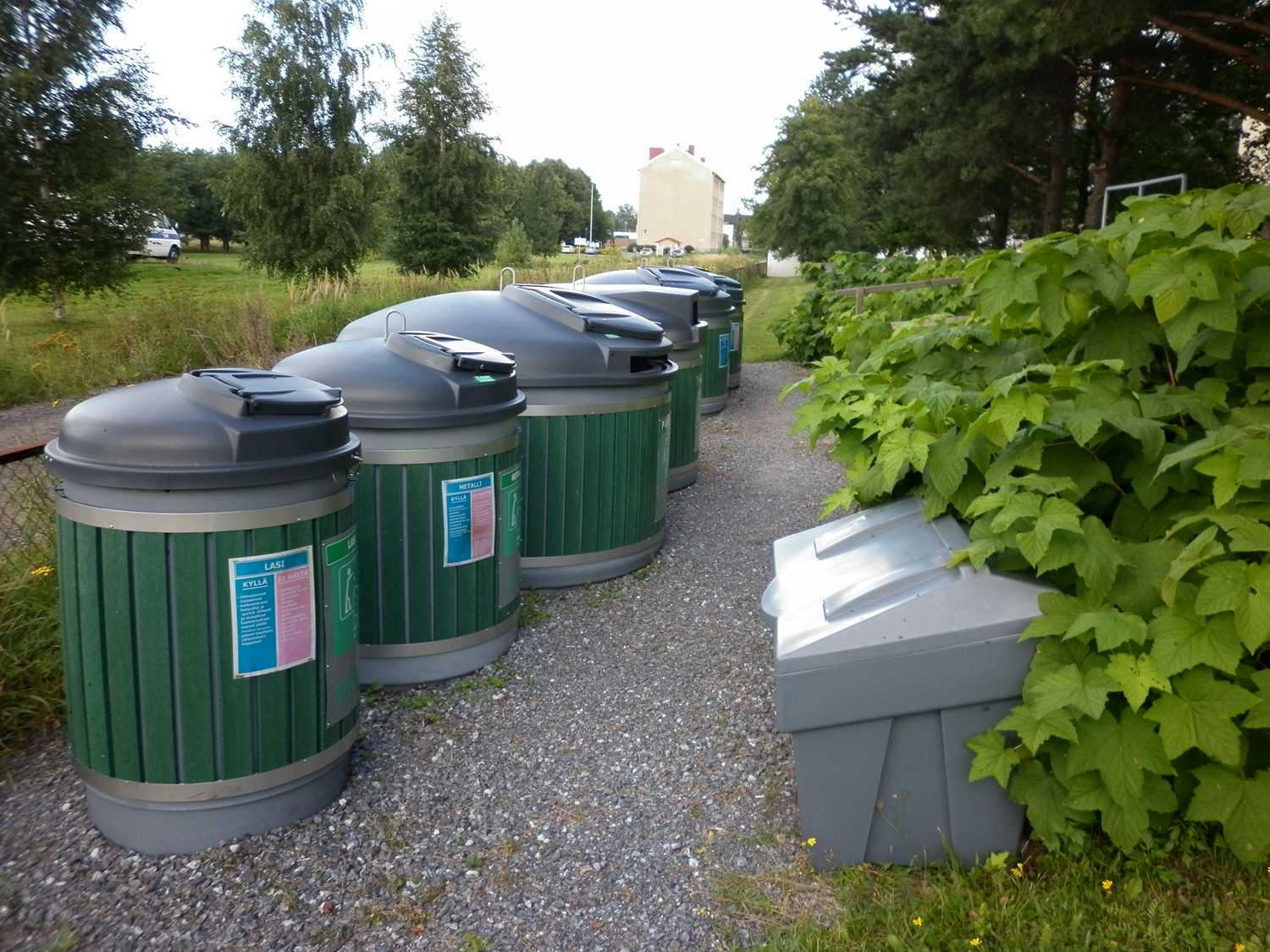 Kulutus Suomessa
Suomalainen:
Käyttää luonnonvaroja kaksi kertaa enemmän kuin eurooppalainen keskimäärin
Tuottaa jätettä 290kg/vuodessa per henkilö
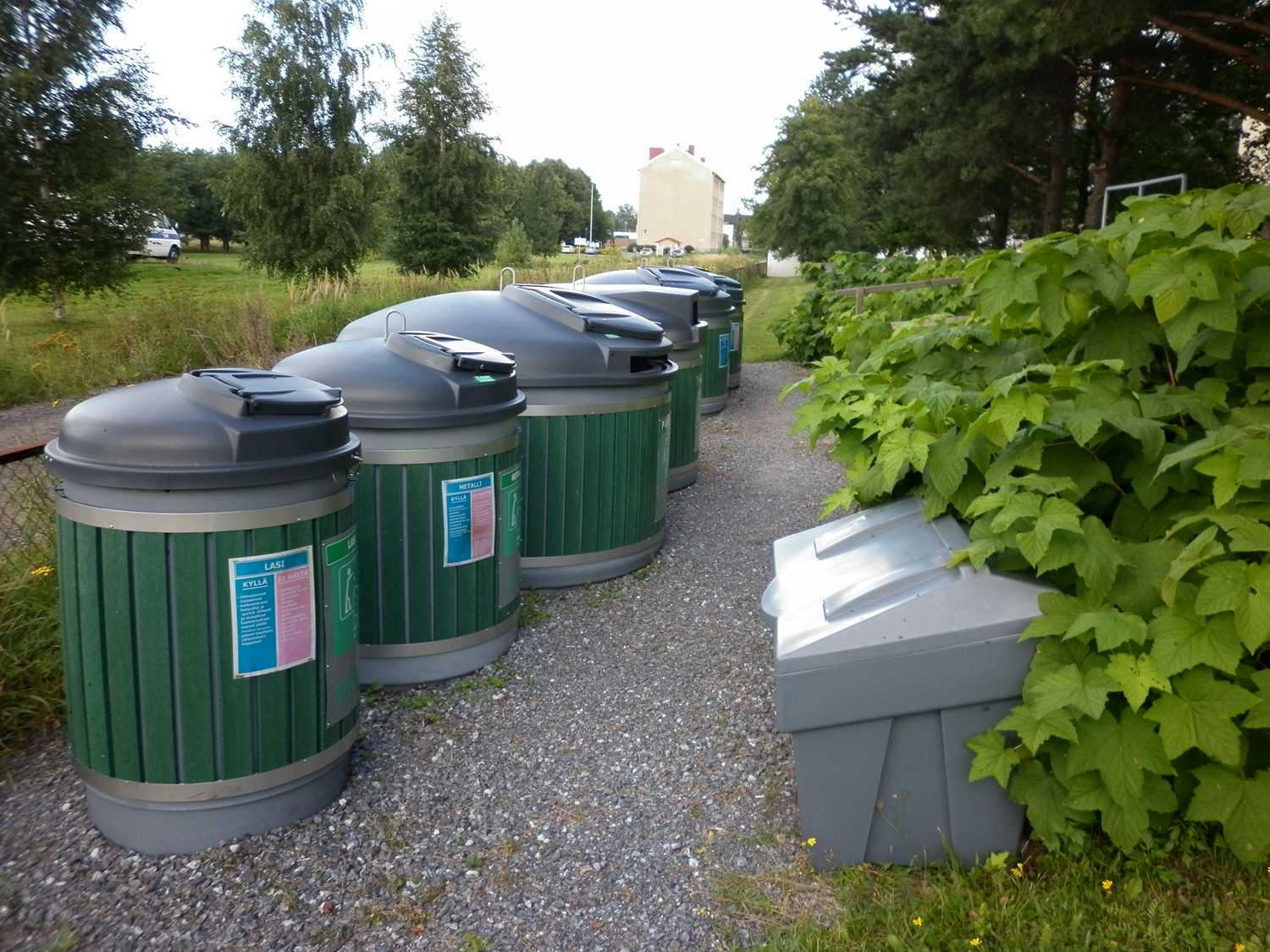 Kestävä kulutus – ratkaisu ongelmaan?
Kuluttaa vähemmän raaka-aineita ja energiaa
Perustuu uusiutuviin energialähteisiin
Aiheuttaa mahdollisimman vähän päästöjä
Synnyttää vähemmän jätteitä ja ne voidaan kierrättää
On turvallista tuottajille, kuluttajille ja ympäristölle
Ottaa huomioon kehitysmaiden ja tulevien sukupolvien tarpeet
[Speaker Notes: Lähde: www.kuluttajavirasto.fi]
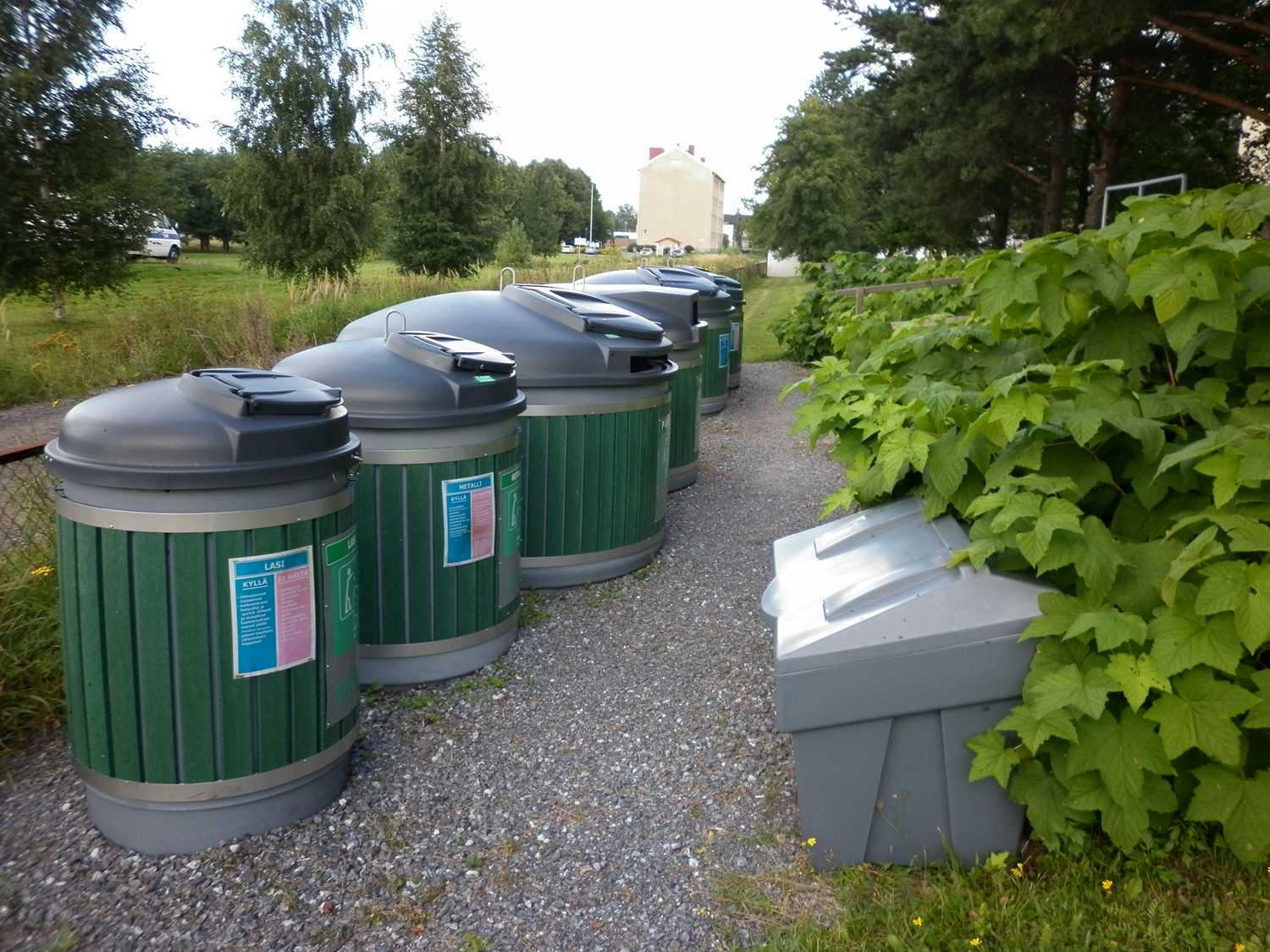 Ekotehokkuus: vähemmällä enemmän
1. Tuotteet tuotetaan ympäristöystävällisesti
2. Tuotteita käytetään mahdollisimman tehokkaasti ja pitkään
3. Tuotteita ei käytetä turhaan
Kertakäyttöisyys 	 	kestävyys
Määrä 			 	laatu
Tavara 			 	palvelu
Yltäkylläisyys 	 	 	kohtuus
KODIN KAIKKI 
JÄTTEET
290 kg/hlö/v
MUOVIPAK-KAUKSET
PAPERI JA 
KARTONKI-
PAKKAUKSET
BIO
LASI-
PAKKAUKSET
METAL-LI
VAAR.
JÄTTEET
SER
SEKA-
JÄTE
Lajittelun jälkeen jäljelle jää vain sekajäte, joka viedään esim. polttoon
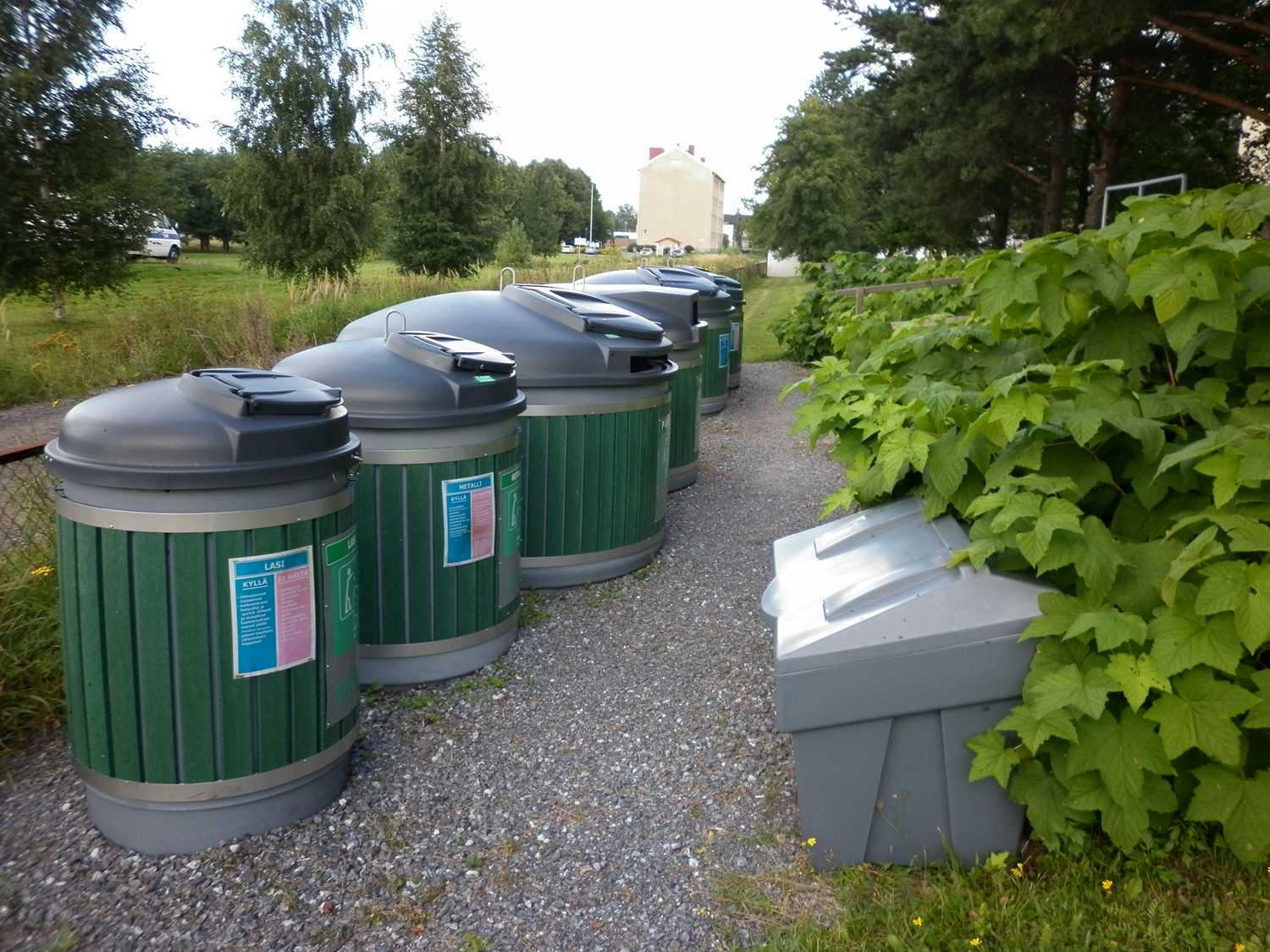 Lajittelemalla
Säästät luonnonvaroja ja rahaa
Suojelet ilmastoa ja ympäristöä
Ei täytetä maapalloa roskilla
Paperi
Kartonkipakkaukset
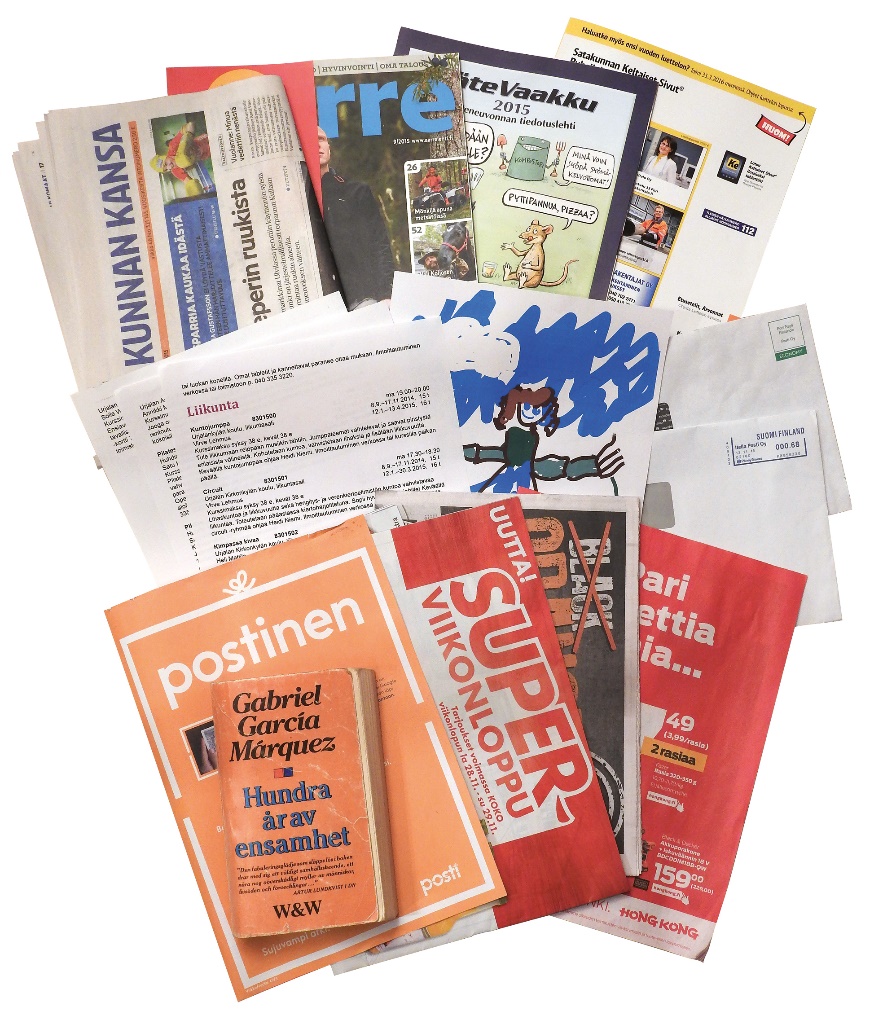 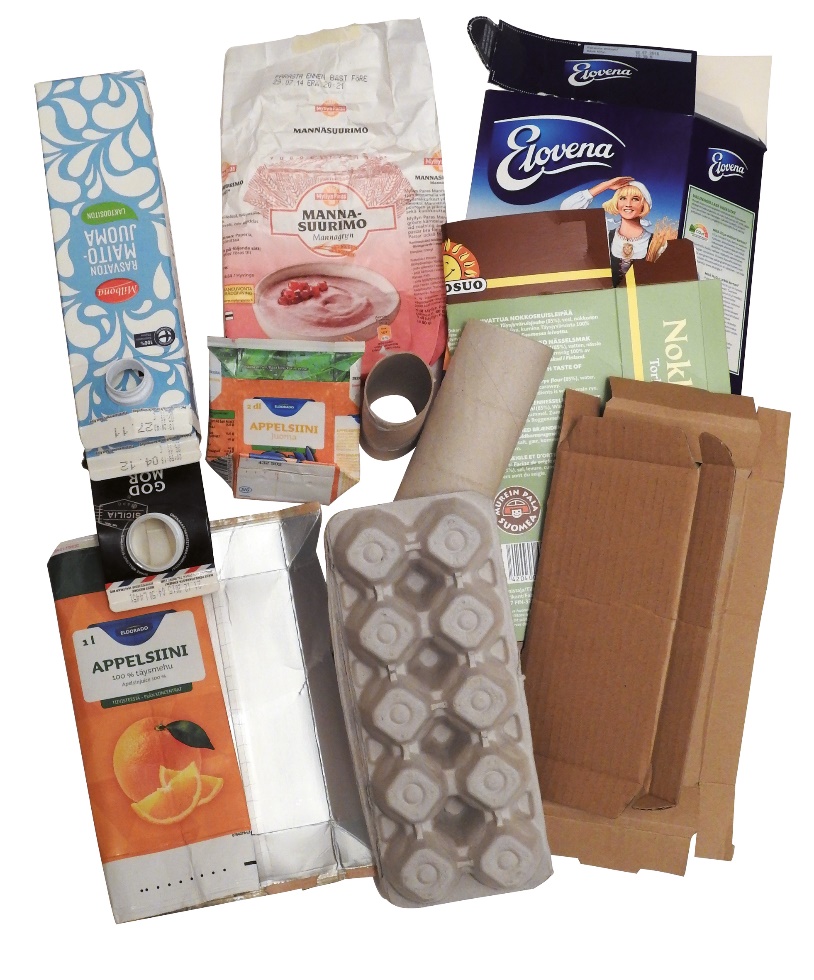 Huuhtele ja valuta tölkit. Irrota muovikorkit. Litistä ja pakkaa tiiviisti kaikki pakkaukset, tölkit ja pahvilaatikot. Tölkkien muovikorkit lajitellaan muovipakkauksiin.
Kaikki postiluukusta jaettava paperi kelpaa paperinkeräykseen. Poista lehtien ja mainosten muovikääreet.
Paperi, pahvi ja keräyskartonki
Säästä tilaa: litistä pahvilaatikot ja pakkaa sisäkkäin
Niittejä, liittimiä, tarroja tai kirjekuorien muovi-ikkunoita ei tarvitse poistaa
Noudata paperin, kartongin ja pahvin lajittelussa keräysastian ohjeita. Porin seudulla on myös yhteisastioita paperille ja kartongille.
Lasipakkaukset
Kaikenväriset lasiset pullot ja purkit
Kannet ja korkit on poistettava, metalliset kaulusrenkaat ja etiketit saavat olla
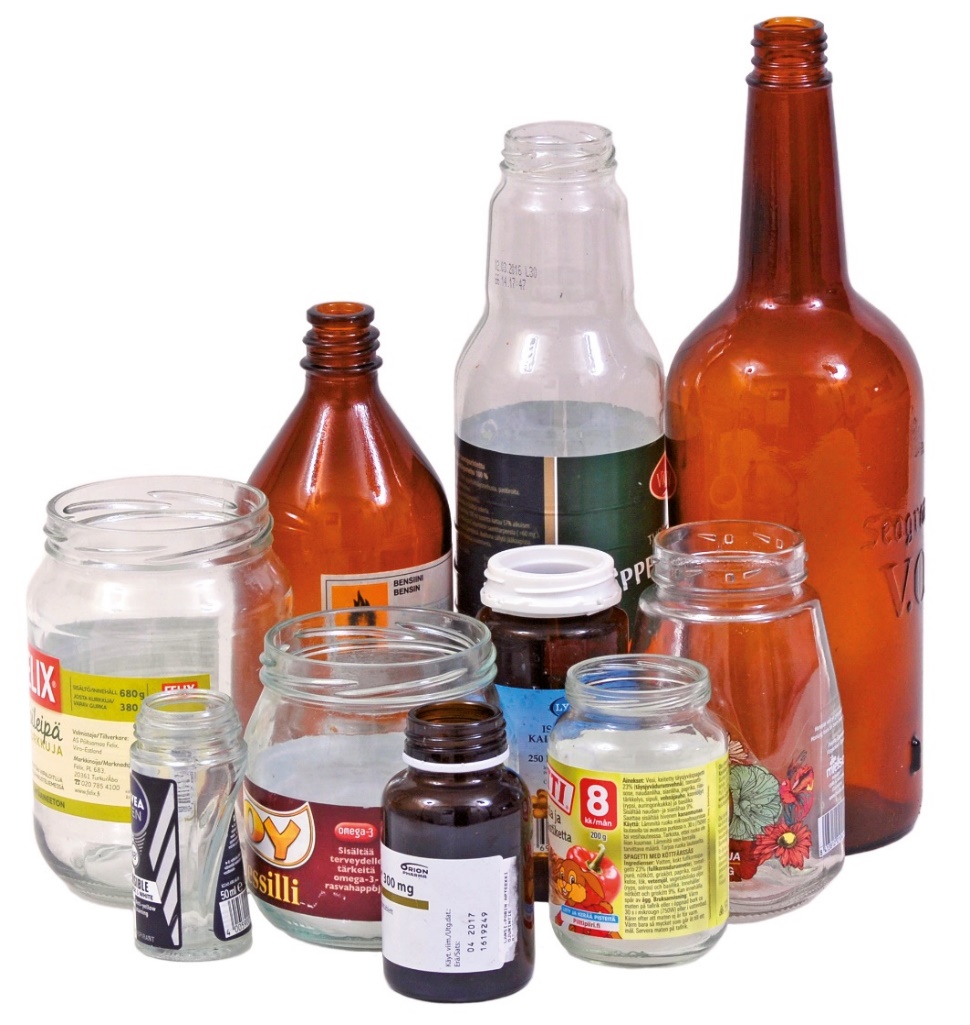 Ei lasinkeräykseen:
Lamput 
Tuulilasit, ikkunalasit, tasolasit, peilit, posliini, keramiikka ja kuumuutta kestävä lasi kuten uunivuoat, kahvipannut jne.: sekajäte
Palautuspullot: kauppaan 
Silmälasit: silmälasiliikkeisiin; rikkinäiset sekajätteeseen
Metalli
Kaikki metalli: keittiövälineet ja astiat, säilyke- ja juomatölkit, tyhjät maalipurkit ja aerosolipullot, työkalut, ruuvit, lukot yms.
Korkit ja kannet saa sisältää muovitiivisteen
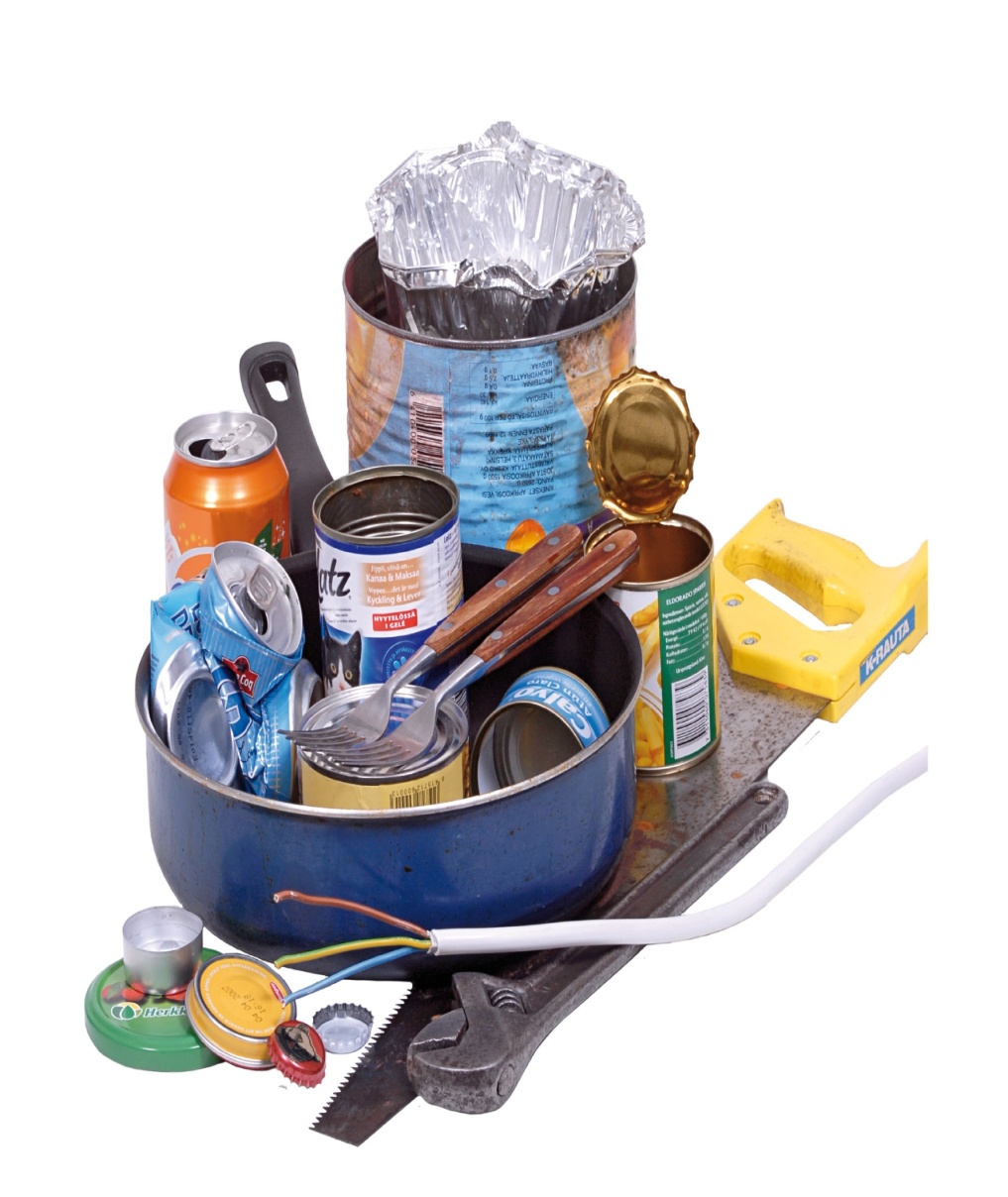 Biojäte
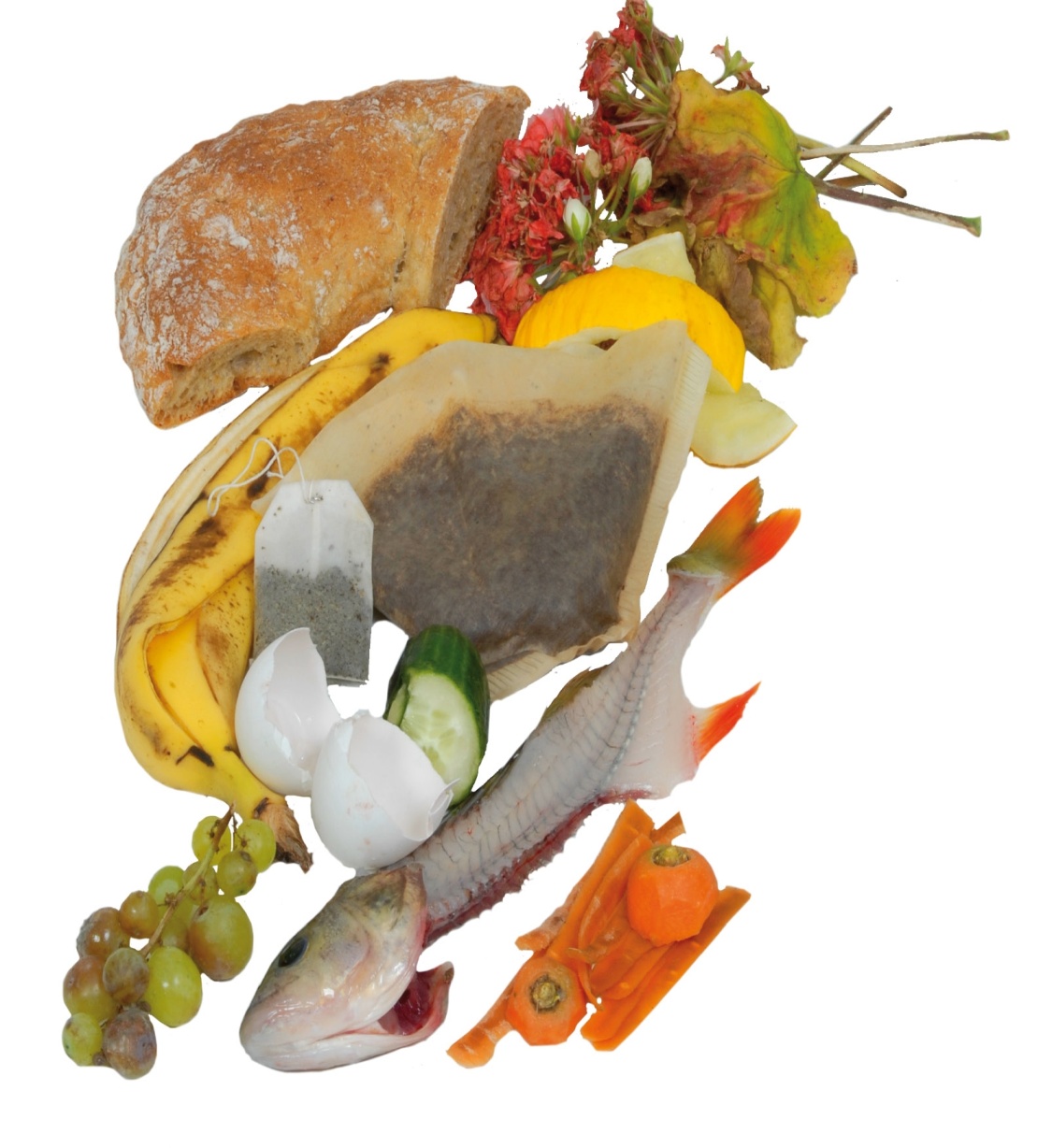 Biojäteastiaan sopii kaikki eloperäinen eli maatuva aines, esimerkiksi:
Ruuan tähteet, munankuoret, pilaantuneet elintarvikkeet, teepussit, kahvinsuodattimet,
Ei nesteitä

Biojäte erilliskerätään tai kompostoidaan
Muovipakkaukset
Muovipakkaus on myytävän tuotteen pakkaamiseen käytetty muovinen rasia, kääre, pussi tms. 

elintarvikkeiden muoviset pakkaukset, kuten karkkipussit, jogurttipurkit ja voirasiat sekä leikkele-, juusto- ja valmisruokapakkaukset
pesuaine-, saippua- ja shampoopullot
muovikassit, -pussit ja -kääreet
styroksipakkaukset
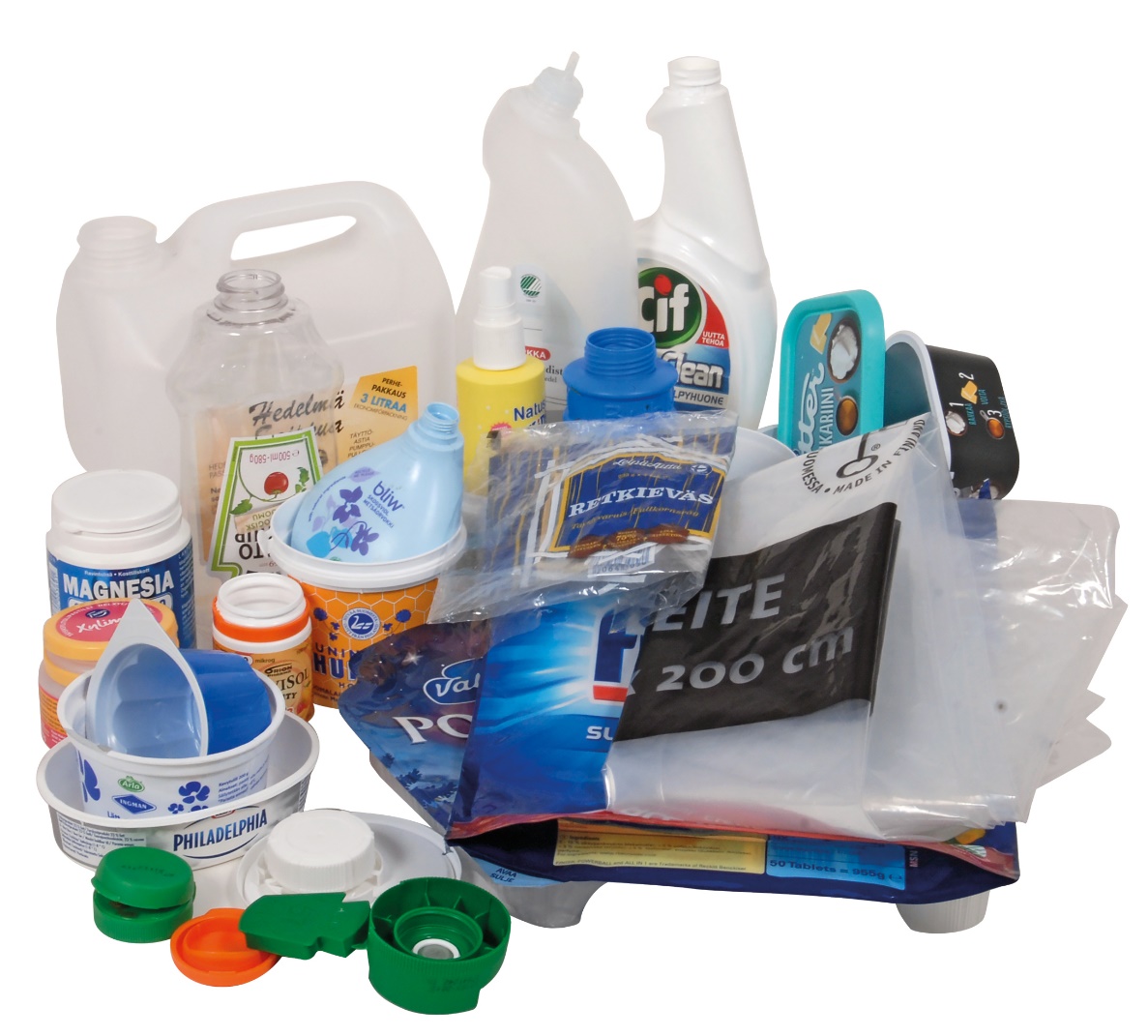 Huuhtele ja ravistele kuivaksi. Irrota korkit ja kannet ja laita ne irrallisina keräykseen. 

Laita vaikeasti puhdistettavat pakkaukset suoraan sekajätteeseen. 

Keräykseen ei saa laittaa PVC-muovia (materiaalimerkintä 3, 03 tai PVC)
Sähkölaiteromu (SER)
Kännykkä, tietokone, näyttö, tulostin, televisio, imuri, pyykinpesukone, hiustenkuivain, kiharrin…
Palautetaan sähkölaitteita myyviin liikkeisiin tai SER-keräyspisteeseen
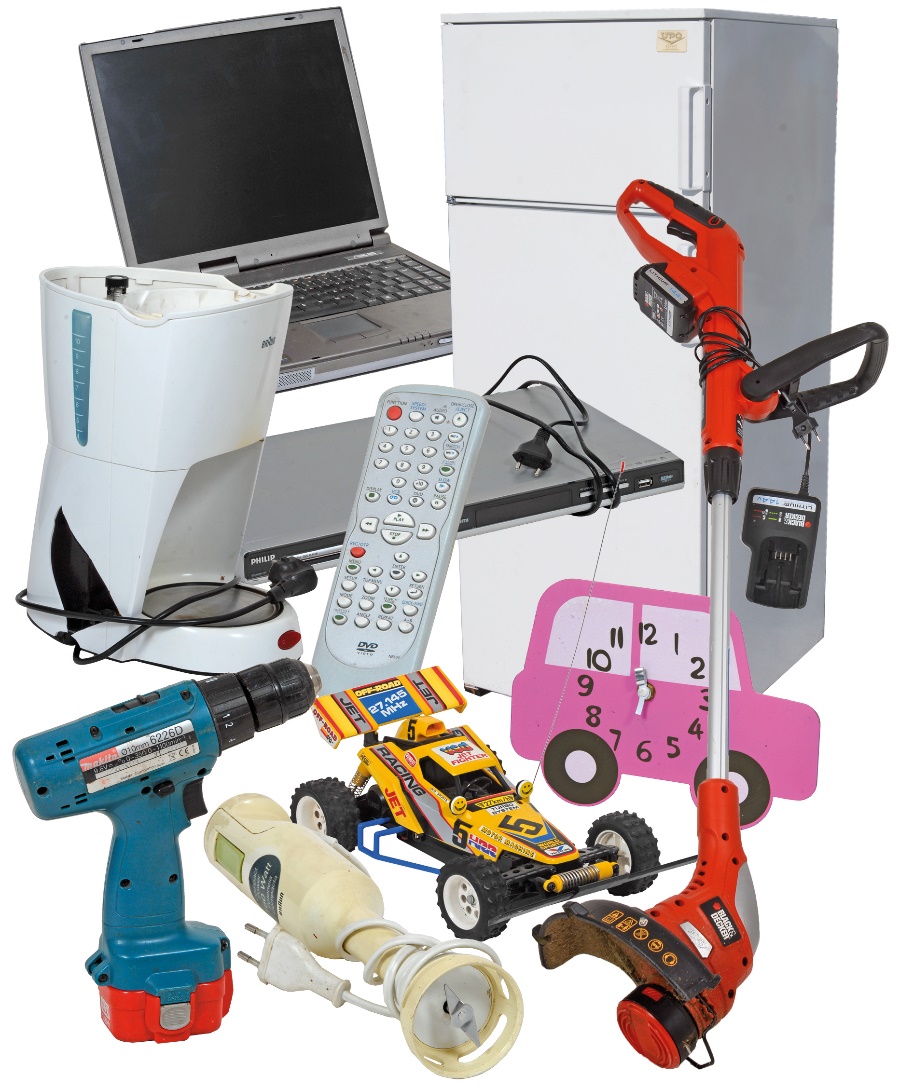 Sekajäte
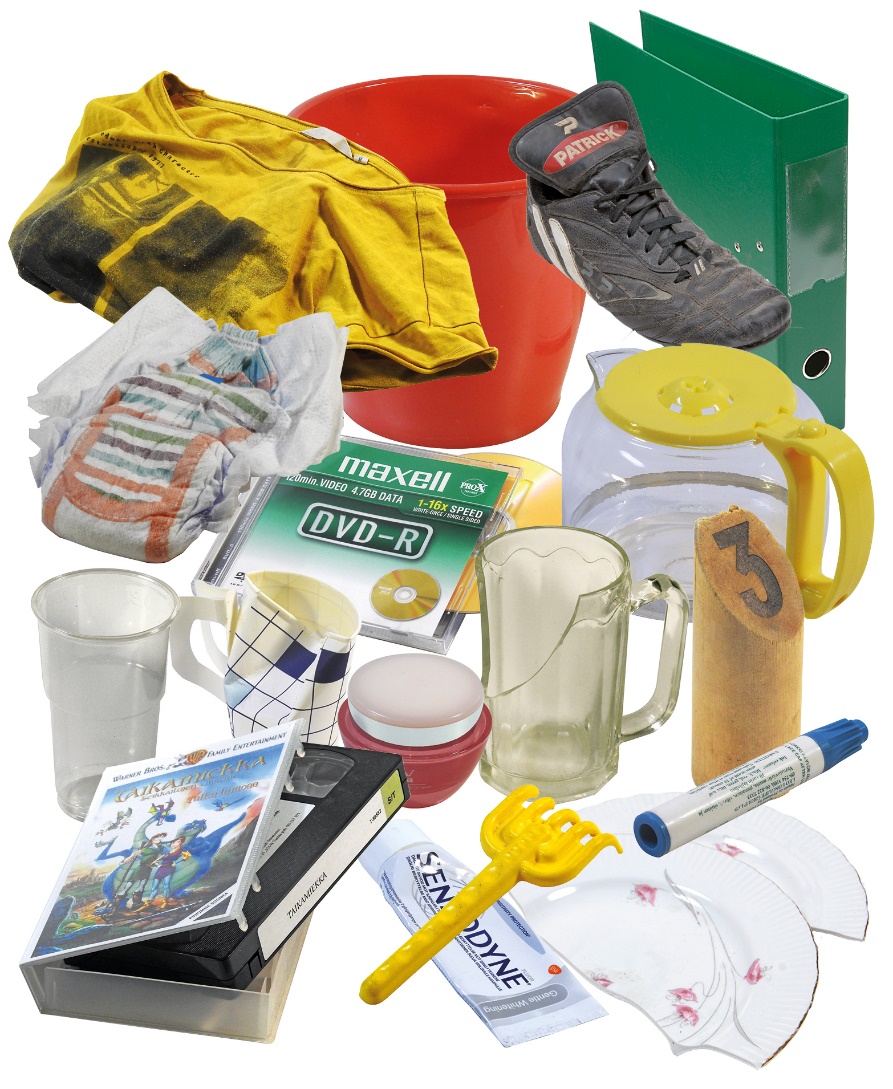 Muihin jätejakeisiin kelpaamaton jäte.

Viedään käsittelylaitokselle poltettavaksi. 
VAIN ne jätteet, jotka eivät kelpaa kierrätettäväksi tai hyödynnettäväksi.
Vaarallinen jäte
Voimakkaat pesuaineet,  jäteöljy  ja -suodattimet, bensa, maalit, liimat ja lakat, liuottimet, aerosolipakkaukset (esim. sprayt), hajuvedet, kynsilakat, hyttysmyrkky, akut yms. vaarallisten jätteiden vastaanottopaikkoihin ja keräysautolle.
Paristot:  kauppoihin
Lääkkeet: apteekkeihin
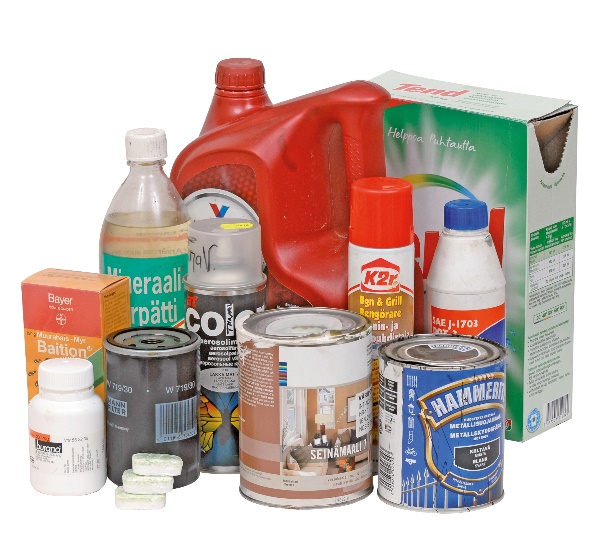 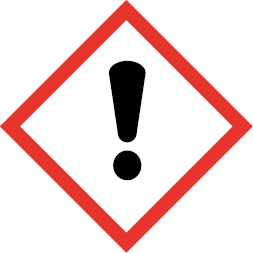 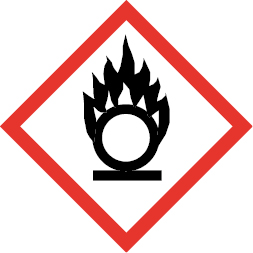 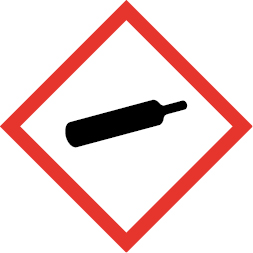 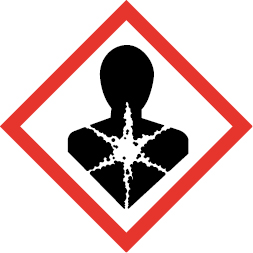 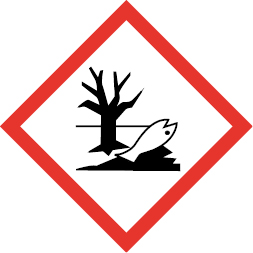 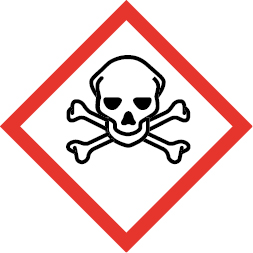 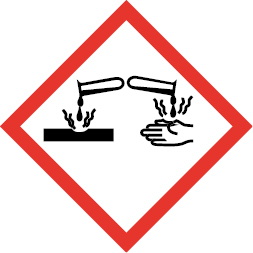 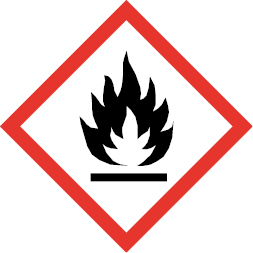 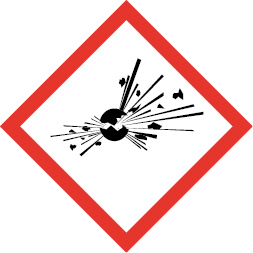 Jätevaakun lajitteluopas kotitalouksille:
www.pori.fi/sites/default/files/atoms/files/jatevaakun_lajitteluopas_2020_nettiin.pdf 


Lähteet:
www.pori.fi/lajittelu